ENGINEERING LAW AND MANAGERIAL ECONOMICS FOR INFRASTRUCTURAL DEVELEOPMENT IN NIGERIA: MAJOR CHALLENGES AND WAY FORWARD
By
 Eguakun Joshua Osadebawmen
16/eng03/021
Challenges
Poor funding of infrastructure
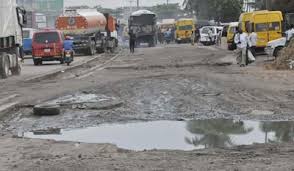 Poor governance
Neglect of urban and regional planning
Way-forward
Adequate Funding and Greater Private Sector Involvement
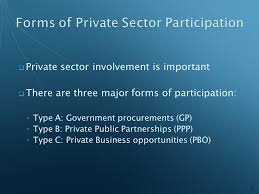 The Need for Physical Planning
GOOD BYE